Compressed-LEAF bounding volume hierarchies
Carsten Benthin, Ingo Wald, Sven Woop, Attila Áfra
GOAL
“Brain-dead simple approach to make compressed wide BVHs more efficient”
2
Bounding Volume hierarchies (BVHs)
BVH node = axis-aligned bounding boxes (AABB) + pointer
32-bit single precision floating point
N-wide BVHs (N = 2,4,8)
inner node, points to other nodes
leaf node, points to leaf data
3
Bounding Volume hierarchies (BVHs)
Axis-aligned bounding boxes (AABB)
32-bit single precision floating point
N-wide BVHs (N = 2,4,8)
inner node, points to other nodes
multi-node
leaf node, points to leaf data
4
MULTI-NODE LAYOUT
6 * 8 * sizeof(float) + 8 * sizeof(void*) = 256 bytes
Xmin0
Xmin1
Xmin2
Xmin3
Xmin4
Xmin5
Xmin6
Xmin7
Xmax0
Xmax1
Xmax2
Xmax3
Xmax4
Xmax5
Xmax6
Xmax7
Ymin0
Ymin1
Ymin2
Ymin3
Ymin4
Ymin5
Ymin6
Ymin7
float
Ymax0
Ymax1
Ymax2
Ymax3
Ymax4
Ymax5
Ymax6
Ymax7
Zmin0
Zmin1
Zmin2
Zmin3
Zmin4
Zmin5
Zmin6
Zmin7
Zmax0
Zmax1
Zmax2
Zmax3
Zmax4
Zmax5
Zmax6
Zmax7
ptr0
ptr1
ptr2
ptr3
ptr4
ptr5
ptr6
ptr7
void*
5
MULTI-NODE LAYOUT
6 * 8 * sizeof(float) + 8 * sizeof(void*) = 256 bytes
Xmin0
Xmin1
Xmin2
Xmin3
Xmin4
Xmin5
Xmin6
Xmin7
“BVH Compression”
Mahovski et al.
Segovia et al.
Keely et al.
Wald et al.
Ylitie et al.
…
Xmax0
Xmax1
Xmax2
Xmax3
Xmax4
Xmax5
Xmax6
Xmax7
Ymin0
Ymin1
Ymin2
Ymin3
Ymin4
Ymin5
Ymin6
Ymin7
float
Ymax0
Ymax1
Ymax2
Ymax3
Ymax4
Ymax5
Ymax6
Ymax7
Zmin0
Zmin1
Zmin2
Zmin3
Zmin4
Zmin5
Zmin6
Zmin7
Zmax0
Zmax1
Zmax2
Zmax3
Zmax4
Zmax5
Zmax6
Zmax7
ptr0
ptr1
ptr2
ptr3
ptr4
ptr5
ptr6
ptr7
void*
6
COMPRESSED MULTI-NODES
Express children AABBs relative to the parent AABB
7
COMPRESSED MULTI-NODES
Express children AABBs relative to the parent AABB
Use lower precision (4/8/16-bit integer) for encoding
8
COMPRESSED MULTI-NODES
Express children AABBs relative to the parent AABB
Use lower precision (4/8/16-bit integer) for encoding
9
COMPRESSED MULTI-NODES
Decompression
startX = parent.minX
scaleX = (parent.maxX - parent.minX) / 255.f
DX = startX + (float)iX * scaleX
Implementation
Maps well to 8-wide SIMD
Decompress all 8 children AABBs in parallel
Compressed multi-node BVH = Quantized BVH (QBVH)
10
COMPRESSED MULTI-NODE LAYOUT
Uncompressed: 6 * 8 * sizeof(float) + 8 * sizeof(void*) = 256 bytes
Compressed: 6 * sizeof(float) + 6 * 8 * sizeof(char) + 8 * sizeof(void*) = 136 bytes
Xmin0
Xmin1
Xmin2
Xmin3
Xmin4
Xmin5
Xmin6
Xmin7
startZ
scaleX
scaleZ
scaleY
startX
startY
float
Xmin0
Xmin1
Xmin2
Xmin3
Xmin4
Xmin5
Xmin6
Xmin7
Xmax0
Xmax1
Xmax2
Xmax3
Xmax4
Xmax5
Xmax6
Xmax7
Xmax0
Xmax1
Xmax2
Xmax3
Xmax4
Xmax5
Xmax6
Xmax7
Ymin0
Ymin1
Ymin2
Ymin3
Ymin4
Ymin5
Ymin6
Ymin7
Ymin0
Ymin1
Ymin2
Ymin3
Ymin4
Ymin5
Ymin6
Ymin7
char
Ymax0
Ymax1
Ymax2
Ymax3
Ymax4
Ymax5
Ymax6
Ymax7
float
Ymax0
Ymax1
Ymax2
Ymax3
Ymax4
Ymax5
Ymax6
Ymax7
Zmin0
Zmin1
Zmin2
Zmin3
Zmin4
Zmin5
Zmin6
Zmin7
Zmax0
Zmax1
Zmax2
Zmax3
Zmax4
Zmax5
Zmax6
Zmax7
Zmin0
Zmin1
Zmin2
Zmin3
Zmin4
Zmin5
Zmin6
Zmin7
ptr0
ptr1
ptr2
ptr3
ptr4
ptr5
ptr6
ptr7
void*
Zmax0
Zmax1
Zmax2
Zmax3
Zmax4
Zmax5
Zmax6
Zmax7
ptr0
ptr1
ptr2
ptr3
ptr4
ptr5
ptr6
ptr7
void*
11
ISSUES WITH QBVHs
Coarser bounds
+2-4% traversal steps
+4-10% intersection steps
Costly decompression 
 6 times  Dk = startk + (float)ik * scalek  (using SIMD)
~24 SIMD instructions overhead (more than the actual ray-slabs test)
 ~10-20% total performance impact (diffuse path tracing) 
12
MEH, I WANT MY PERFORMANCE BACK…
Observations
For a binary BVH half the nodes are leaf nodes, >80% for 8-wide BVH
Ray traverses multiple inner multi-nodes per leaf
Most of the overhead comes from decompressing inner multi-nodes
General Idea
Only compress “leaf” multi-nodes 
13
There’s A LITTLE PROBLEM…
What’s a “leaf” multi-node in a 8-wide BVH?






Only compress “all-leaf” multi-nodes
mixed inner/leaf nodes
“all-leaf” multi-node
14
COMPRESSED-LEAF BOUNDING VOLUME HIERARCHIES (CLBVH)
CLBVH = regular BVH with compressed “all-leaf” multi-nodes
Tweak top-down BVH builder to primarily generate “all-leaf” multi-nodes
Mark them as “special leaves” (need 1 additional bit)
Keep top-down BVH traversal unchanged 
Two types of leaves
Regular leaves
“All-leaf” multi-nodes
15
FURTHER COMPRESSION…
Store referenced primitive data directly behind “all-leaf” multi-nodes
Get rid of explicit pointers to primitive data
Pointer is given implicitly by children index
startZ
scaleX
scaleZ
scaleY
startX
startY
float
Xmin0
Xmin1
Xmin2
Xmin3
Xmin4
Xmin5
Xmin6
Xmin7
Xmax0
Xmax1
Xmax2
Xmax3
Xmax4
Xmax5
Xmax6
Xmax7
Ymin0
Ymin1
Ymin2
Ymin3
Ymin4
Ymin5
Ymin6
Ymin7
char
Ymax0
Ymax1
Ymax2
Ymax3
Ymax4
Ymax5
Ymax6
Ymax7
Zmin0
Zmin1
Zmin2
Zmin3
Zmin4
Zmin5
Zmin6
Zmin7
Zmax0
Zmax1
Zmax2
Zmax3
Zmax4
Zmax5
Zmax6
Zmax7
ptr0
ptr1
ptr2
ptr3
ptr4
ptr5
ptr6
ptr7
void*
16
FURTHER COMPRESSION…
Store referenced primitive data directly behind “all-leaf” multi-nodes
Get rid of explicit pointers to primitive data
Pointer is given implicitly by children index
startZ
scaleX
scaleZ
scaleY
startX
startY
float
Xmin0
Xmin1
Xmin2
Xmin3
Xmin4
Xmin5
Xmin6
Xmin7
Xmax0
Xmax1
Xmax2
Xmax3
Xmax4
Xmax5
Xmax6
Xmax7
Ymin0
Ymin1
Ymin2
Ymin3
Ymin4
Ymin5
Ymin6
Ymin7
char
Reduces size to 72 bytes only
Ymax0
Ymax1
Ymax2
Ymax3
Ymax4
Ymax5
Ymax6
Ymax7
Zmin0
Zmin1
Zmin2
Zmin3
Zmin4
Zmin5
Zmin6
Zmin7
Zmax0
Zmax1
Zmax2
Zmax3
Zmax4
Zmax5
Zmax6
Zmax7
Leaf-Data7
Leaf-Data4
Leaf-Data3
Leaf-Data5
Leaf-Data6
Leaf-Data0
Leaf-Data1
Leaf-Data2
17
EVEN FURTHER COMPRESSION… CLBVH (compact)
Extract shared features in geometry data in “all-leaf” multi-node
Object IDs, vertices, vertex indices, shader IDs, etc.
Re-index data with more compact “indices”
Similar to small treelets
Reduces size of leaf data by 15-25% (lossless compression)
Leaf-Data7
Leaf-Data4
Leaf-Data3
Leaf-Data5
Leaf-Data6
Leaf-Data0
Leaf-Data1
Leaf-Data2
New Idx2
Shared Data
New Idx6
New Idx0
New Idx4
New Idx3
New Idx7
New Idx1
New Idx5
18
ResultS
Evaluation done in special version of Embree 3.x
Dual-socket Intel® Xeon® Platinum, 2x28 cores, 96 GB memory
Four scenes (10M-350M triangles), diffuse path tracing (up to 8 bounces)
“Best speed” vs. “least memory” mode
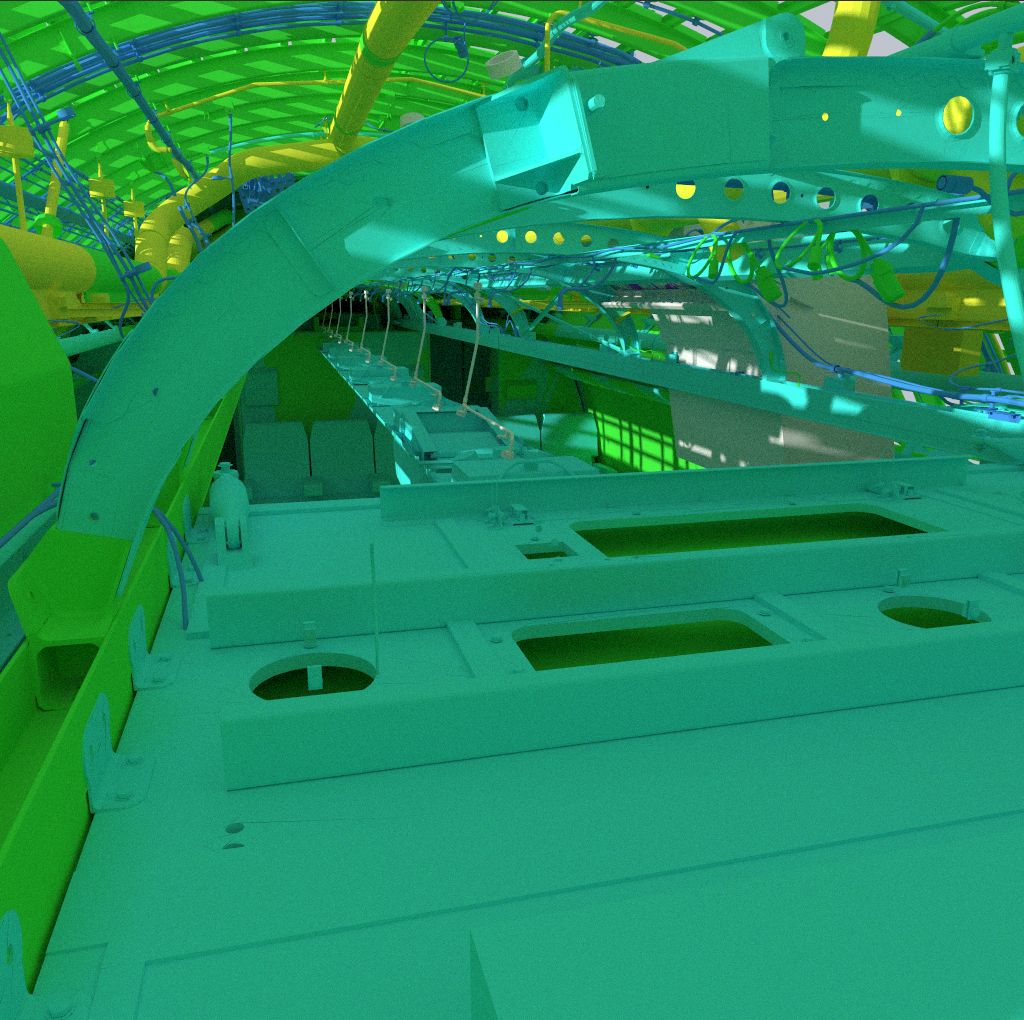 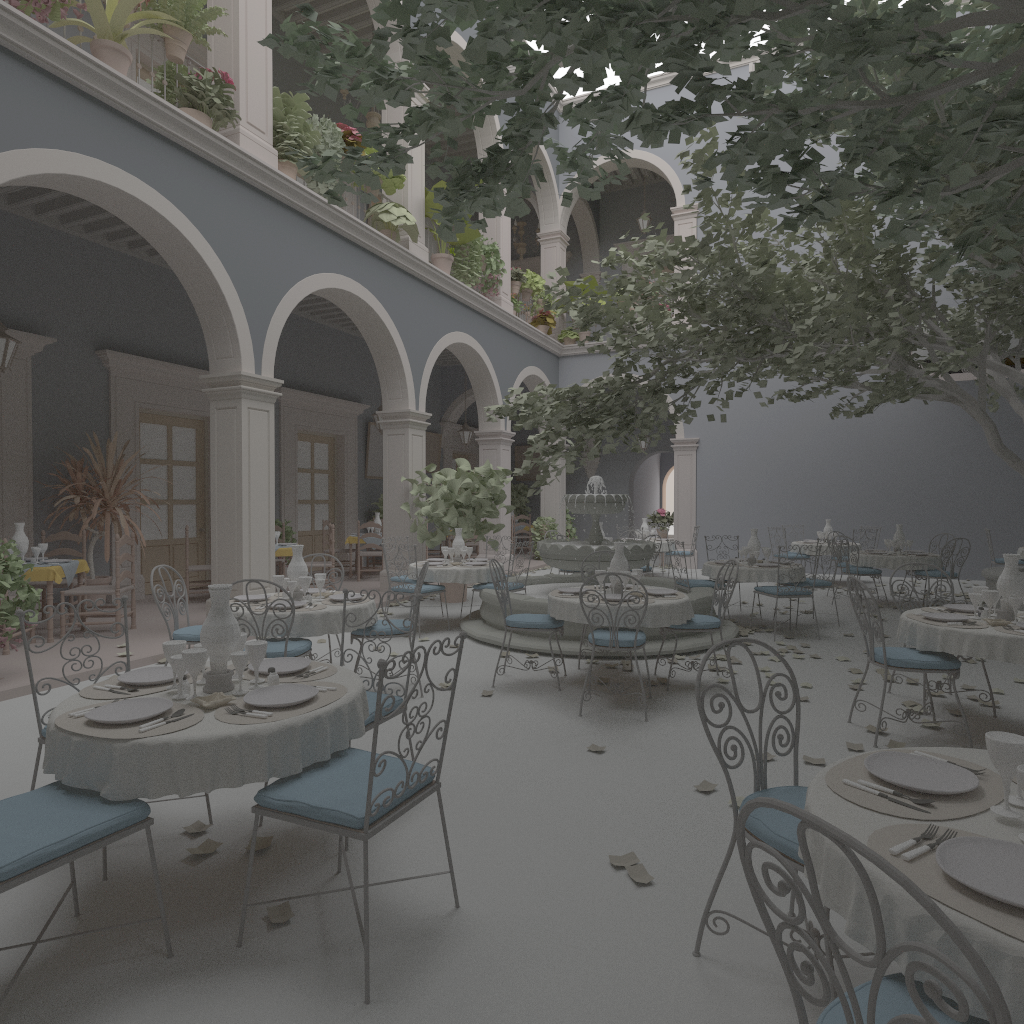 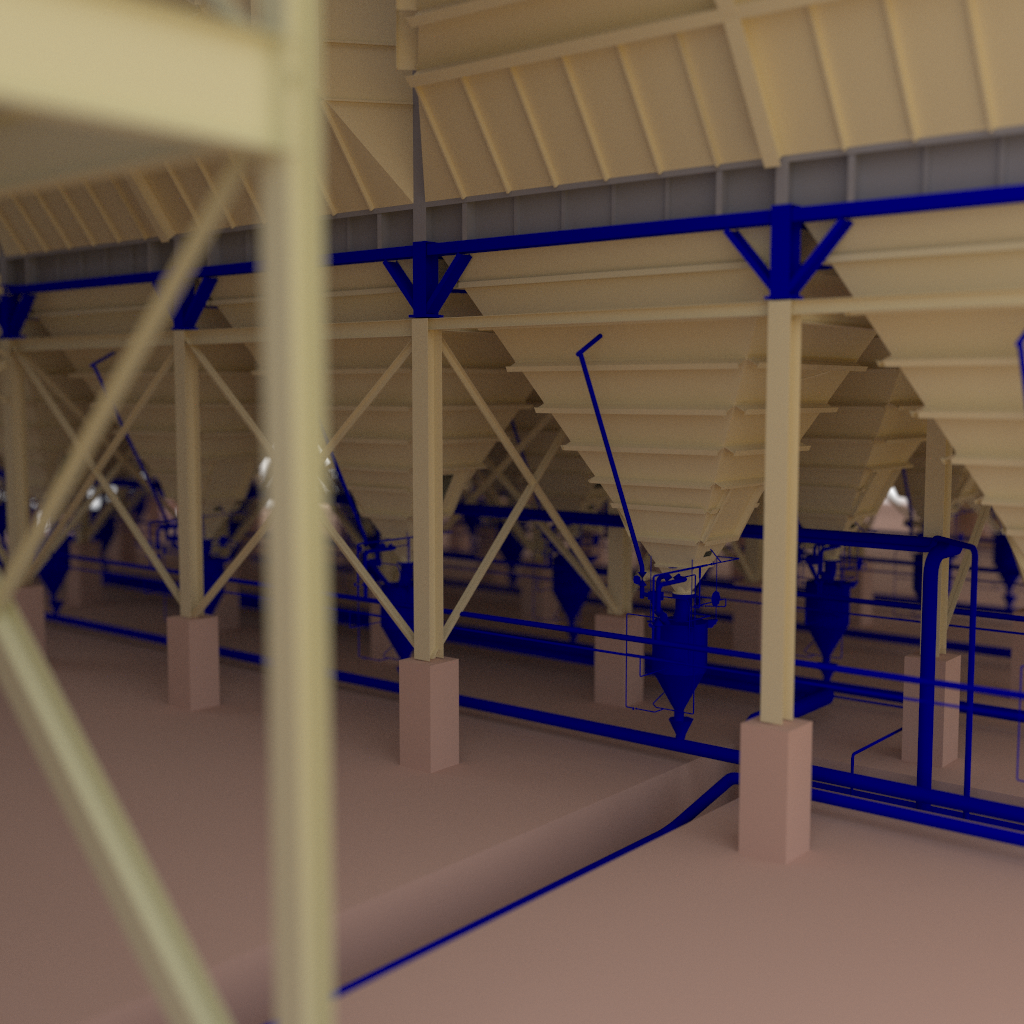 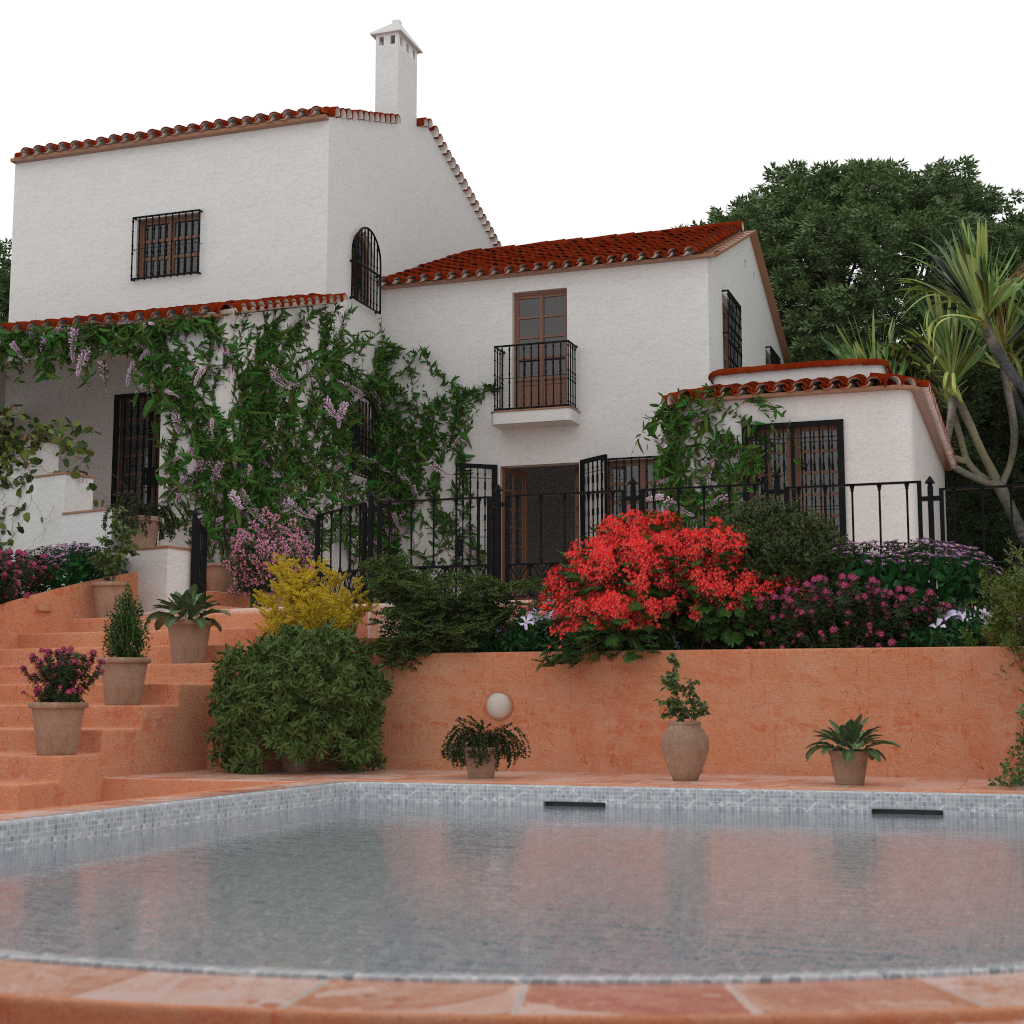 19
ResultS (best SPEED MODE)
From 10-20% performance reduction down to 2-4%
20
ResultS (BEST SPEED MODE)
BVH memory reduction of 42-46%
21
ResultS (BEST SPEED MODE)
Only 8-10% total memory reduction
22
ResultS (LEAST MEMORY MODE)
From 7-15% performance reduction down to 0-3%
23
ResultS (LEAST MEMORY MODE)
Similar BVH memory reduction of 42-46%
24
ResultS (LEAST MEMORY MODE)
CLBVH reduces total memory by 16-24%, CLBVH (compact) by 26-37%
25
Summary & OUTLOOK
Compared to QBVHs, our CLBVHs: 
Are able to recover most of the performance slow-down
Provide similar BVH size reductions 
Easy to integrate into existing ray tracing engines (impacts only leaf code)
Even allows for (lossless) leaf data compression

Embree already uses a variant of CLBVHs for hair/curve primitives
GPU, custom HW
26
Questions?
Legal
No license (express or implied, by estoppel or otherwise) to any intellectual property rights is granted by this document. 
Intel disclaims all express and implied warranties, including without limitation, the implied warranties of merchantability, fitness for a particular purpose, and non-infringement, as well as any warranty arising from course of performance, course of dealing, or usage in trade. 
This document contains information on products, services and/or processes in development.  All information provided here is subject to change without notice. Contact your Intel representative to obtain the latest forecast, schedule, specifications and roadmaps. 
The products and services described may contain defects or errors known as errata which may cause deviations from published specifications. Current characterized errata are available on request. 
Intel technologies' features and benefits depend on system configuration and may require enabled hardware, software or service activation. Performance varies depending on system configuration. No computer system can be absolutely secure. Check with your system manufacturer or retailer or learn more at intel.com.
Software and workloads used in performance tests may have been optimized for performance only on Intel microprocessors. Performance tests, such as SYSmark and MobileMark, are measured using specific computer systems, components, software, operations and functions. Any change to any of those factors may cause the results to vary. You should consult other information and performance tests to assist you in fully evaluating your contemplated purchases, including the performance of that product when combined with other products. For more information go to www.intel.com/benchmarks 
Benchmark results were obtained prior to implementation of recent software patches and firmware updates intended to address exploits referred to as "Spectre" and "Meltdown".  Implementation of these updates may make these results inapplicable to your device or system.
Intel, Xeon and the Intel logo are trademarks of Intel Corporation or its subsidiaries in the U.S. and/or other countries.  
*Other names and brands may be claimed as the property of others 
© Intel Corporation.
28
Acronym List
Application Programming Interface (API)
Bounding Volume Hierarchy (BVH)
Independent Software Vendor (ISV)
Instruction Set Architecture (ISA)
Intel® Advanced Vector Extensions (Intel® AVX)
Intel® Advanced Vector Extensions 2 (Intel® AVX2)
Intel® Advanced Vector Extensions 512 (Intel® AVX-512)
Intel® SPMD Program Compiler (Intel® SPC)
Intel® Streaming SIMD Extensions (Intel® SSE)
Intel® Threading Building Blocks (Intel® TBB)
Non-Uniform Rational Basis Spline (NURBS)
Single Instruction, Multiple Data (SIMD)
Single Program, Multiple Data (SPMD)
Surface Area Heuristic (SAH)
29